Path Scheduling on Digital Microfluidic Biochips
Dan Grissom and Philip Brisk
University of California, Riverside
Design Automation Conference
San Francisco, CA, USA, June 5
Digital Microfluidic Biochips (DMFB) 101
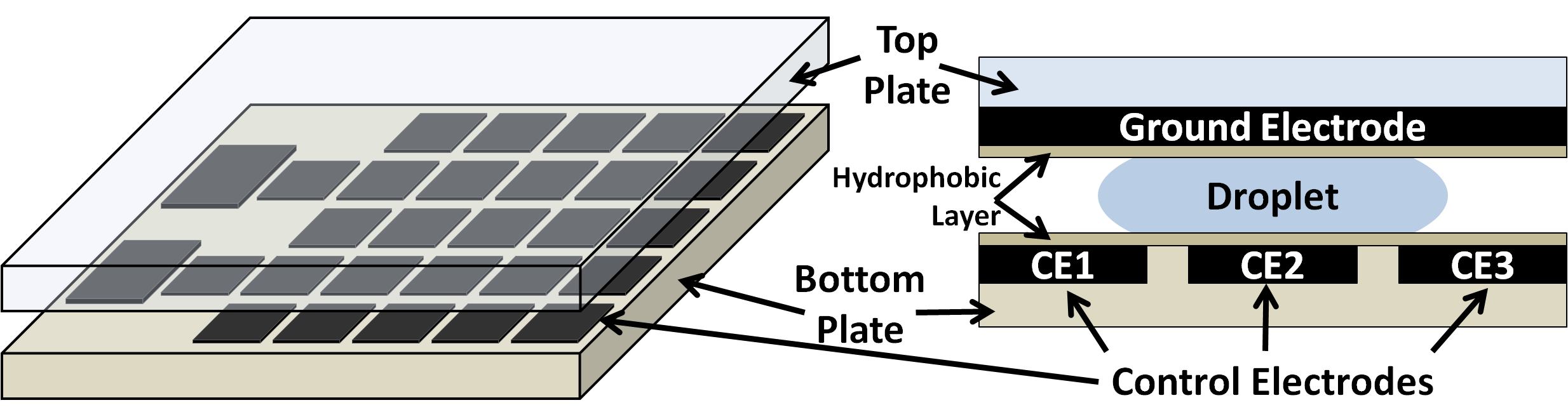 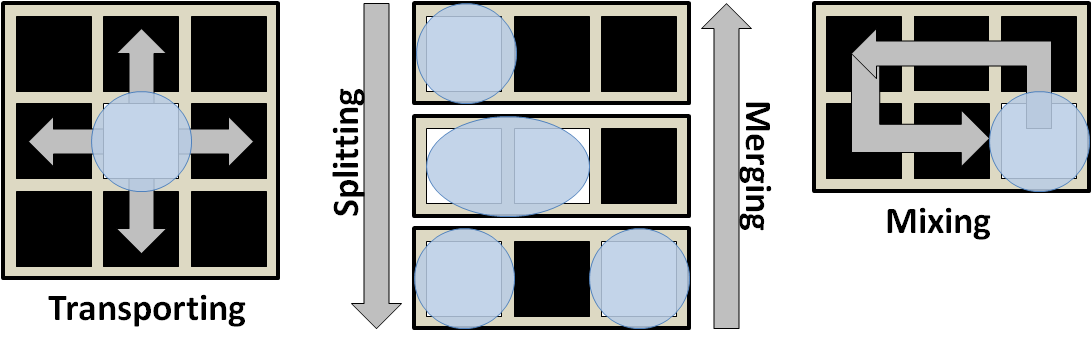 2
DMFB Synthesis
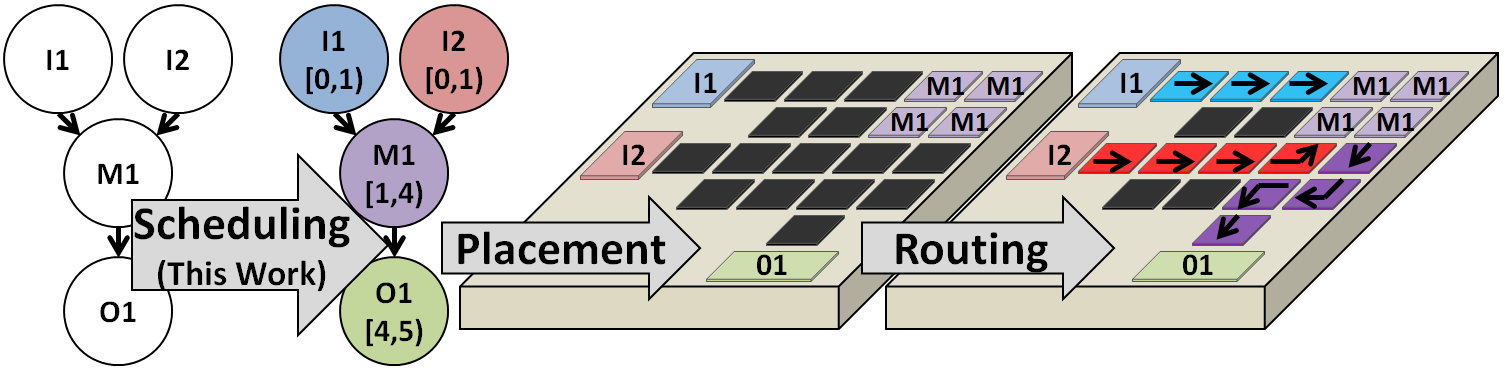 Resource-constrained scheduling of operations into time-steps
Time-step ~ scheduling unit, usually 1s or 2s

Placement of operations during each time-step into modules
Module ~ 2D group of cells where operation takes place for 1+ time-steps 

Routing of droplets between operations between time-steps
3
High Level Motivation
Goal: Online Synthesis
Why: Programmability, control-flow, live-feedback



Problem: Past, optimized methods are too complex
Solution: Synthesis with good results in little time
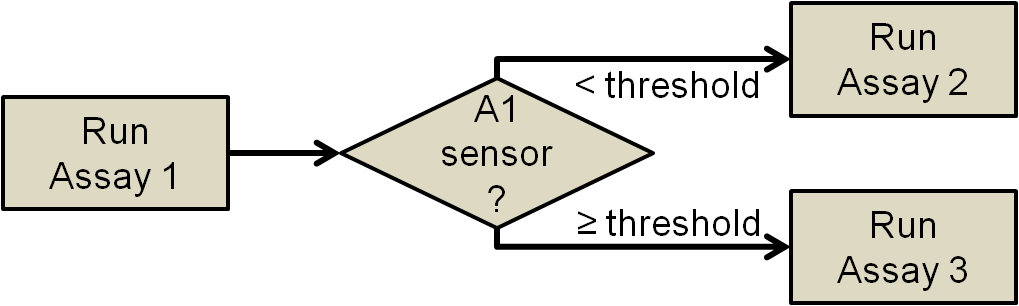 [Luo et al., DATE 2012]
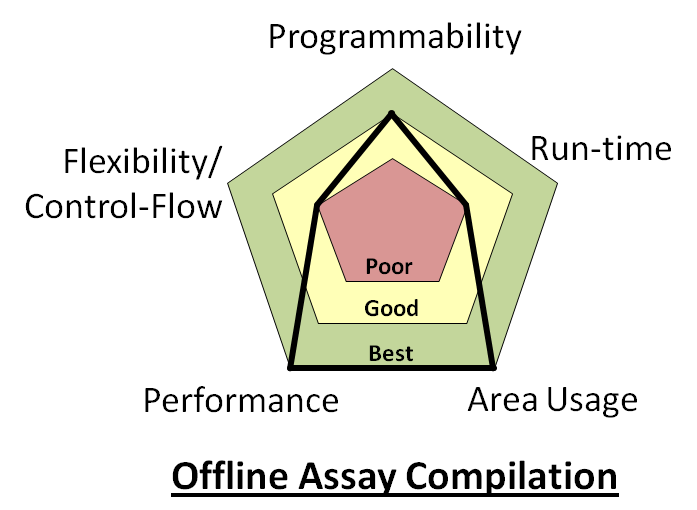 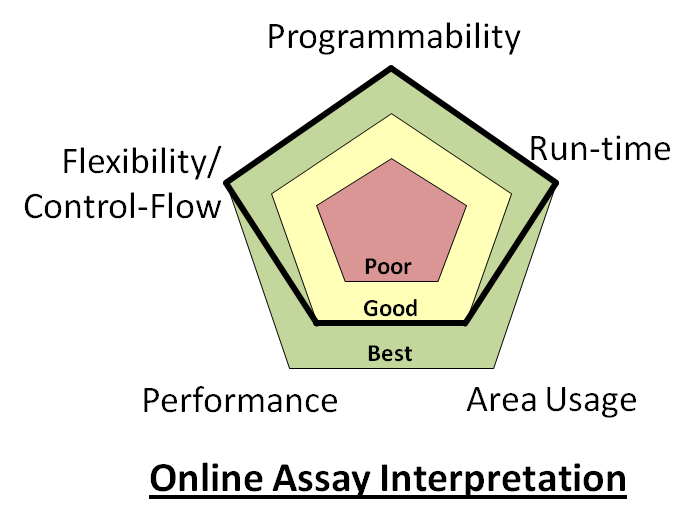 4
DMFB Scheduling Problem
DMFBs have limited storage
Unlike computers, same resources used for operations and storage

Storage takes up space that can be used by useful operations







Scheduling Goal: Minimize storage
Introduce droplets to system ALAP
Use stored droplets ASAP to free space on array
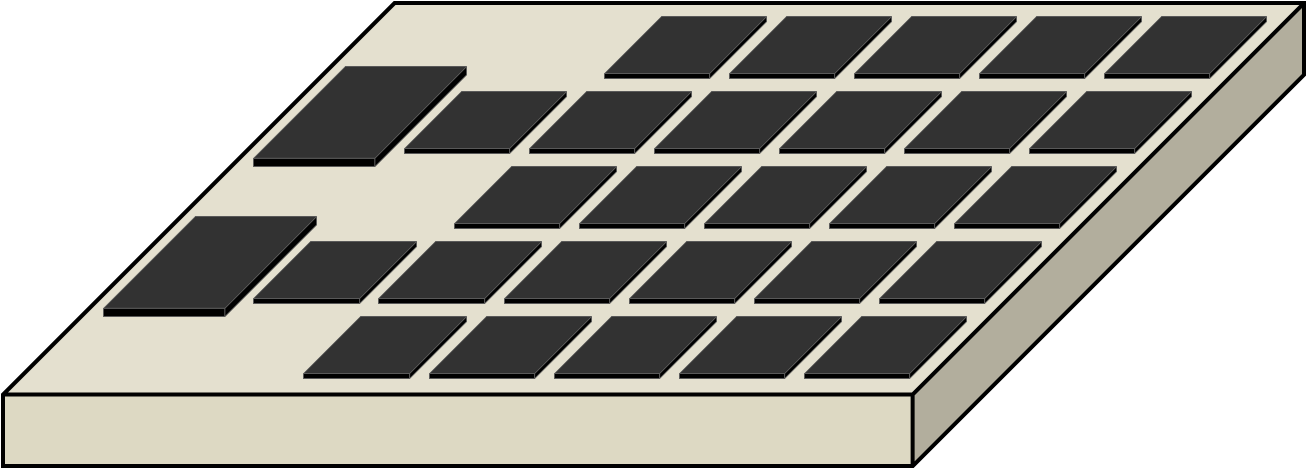 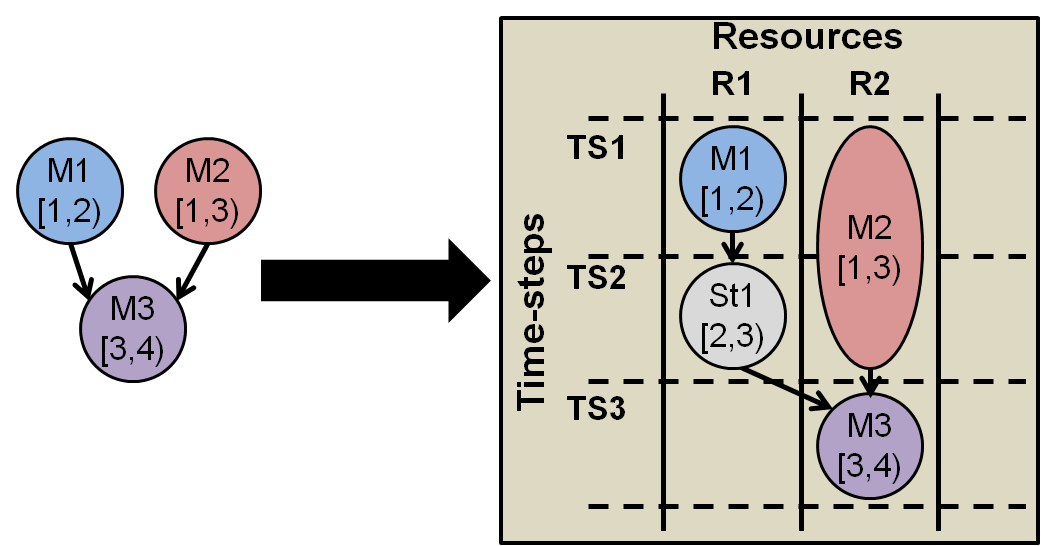 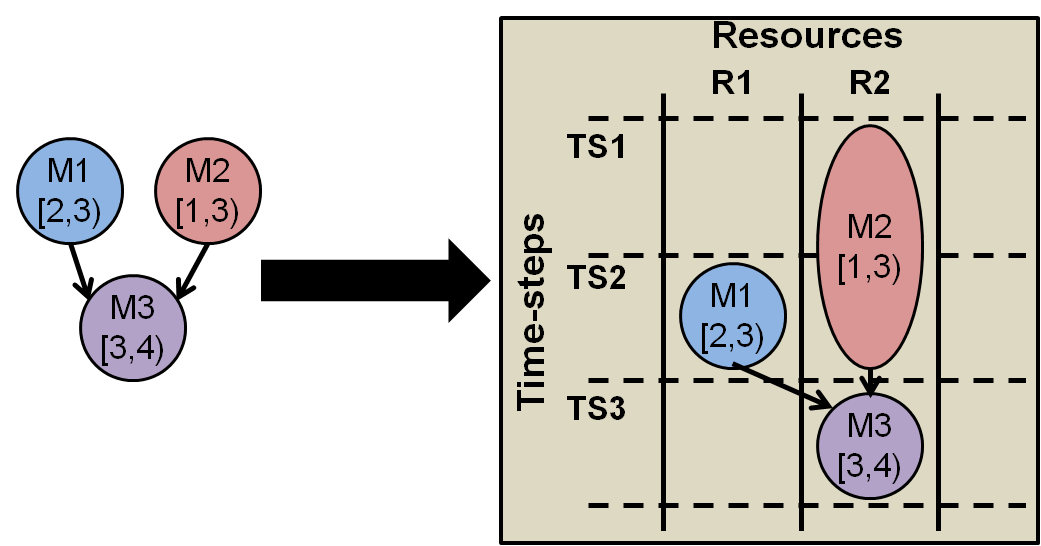 Extra Resource
VS.
5
Schedule By Path
A path is a series of nodes that terminates with a mix/output
Paths are not unique
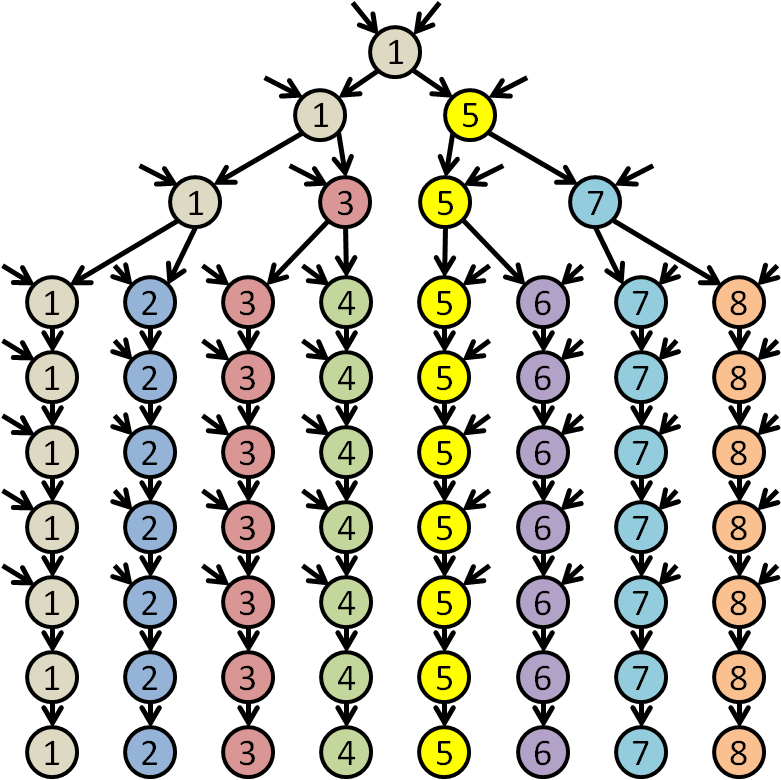 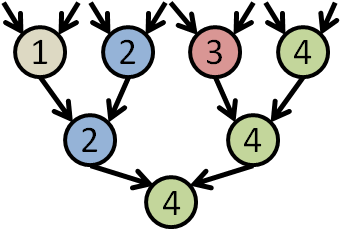 Colorimetric Protein Assay
PCR Mixing Stage Assay
6
Independent Path Priority (IPP)
Defined as the cumulative number of droplets being output in a node’s fan-out
IPP helps determine which node/path to schedule next
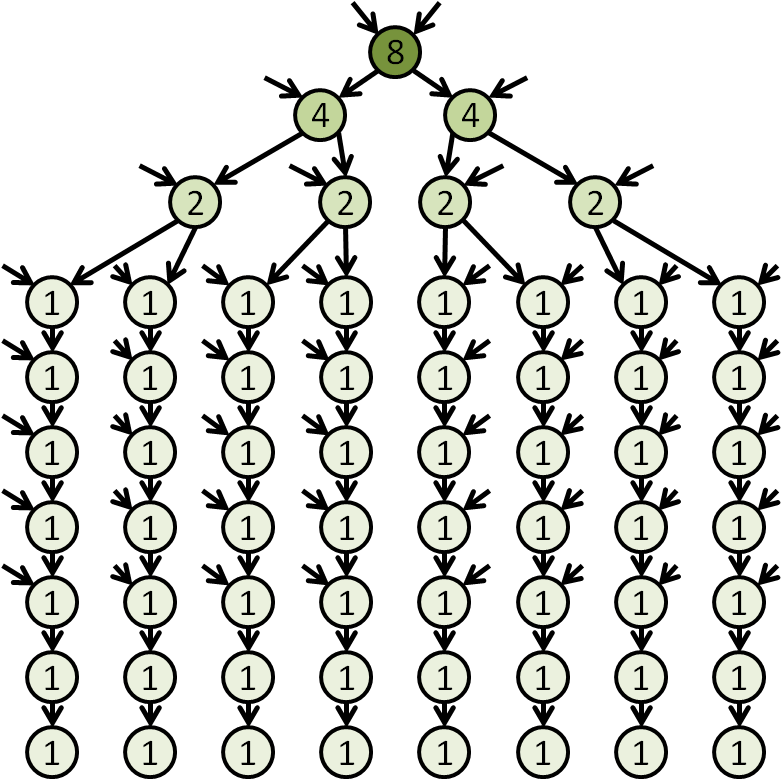 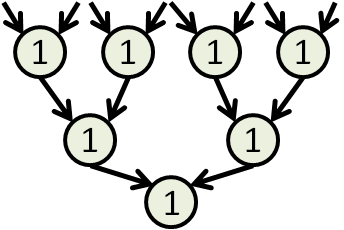 Colorimetric Protein Assay
PCR Mixing Stage Assay
7
Scheduling Example
Legend
Path leader (not on current path)
1
Potential next-node-on-path
1
5
Fully scheduled/submitted path
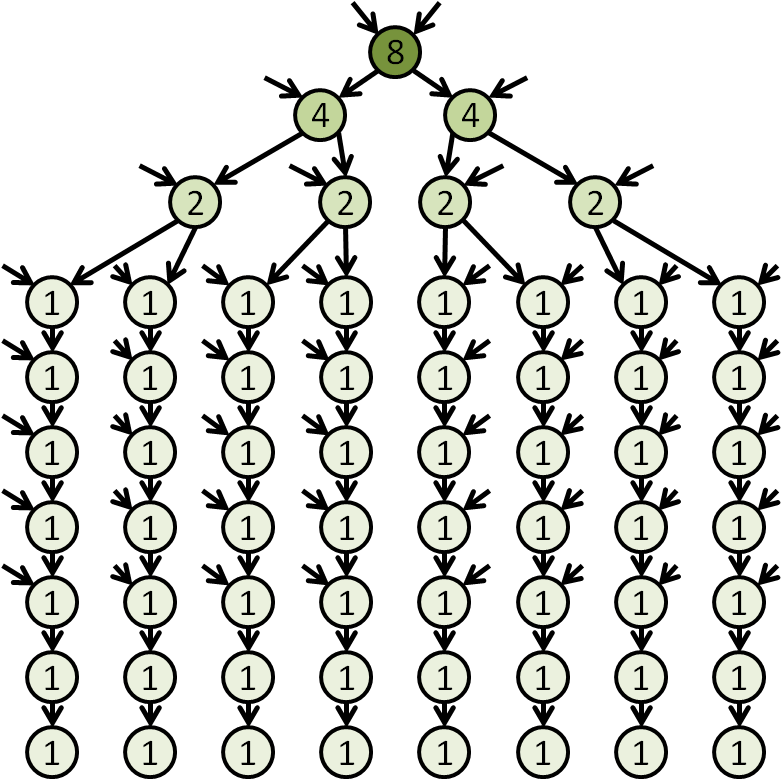 1
3
5
7
1
2
3
4
5
6
7
8
1
2
3
4
5
6
7
8
1
2
3
4
5
6
7
8
1
2
3
4
5
6
7
8
1
2
3
4
5
6
7
8
1
2
3
4
5
6
7
8
Independent Path Priorities
1
2
3
4
5
6
7
8
Live Example
8
Protein Results
Implemented 3 schedulers in C++
Path Scheduler
List-scheduler
Decreasing critical-path priorities (worse)
Increasing critical-path priorities (better)
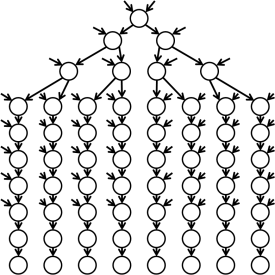 Solution Quality
Computational Complexity
Storage Usage
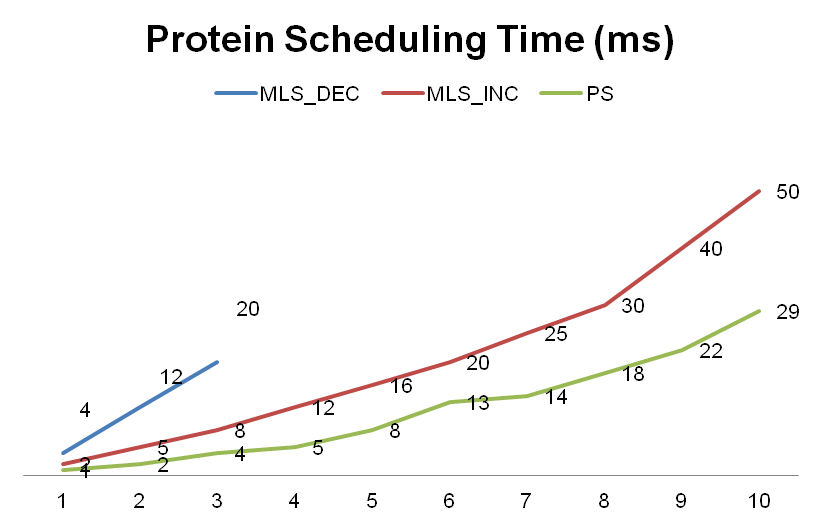 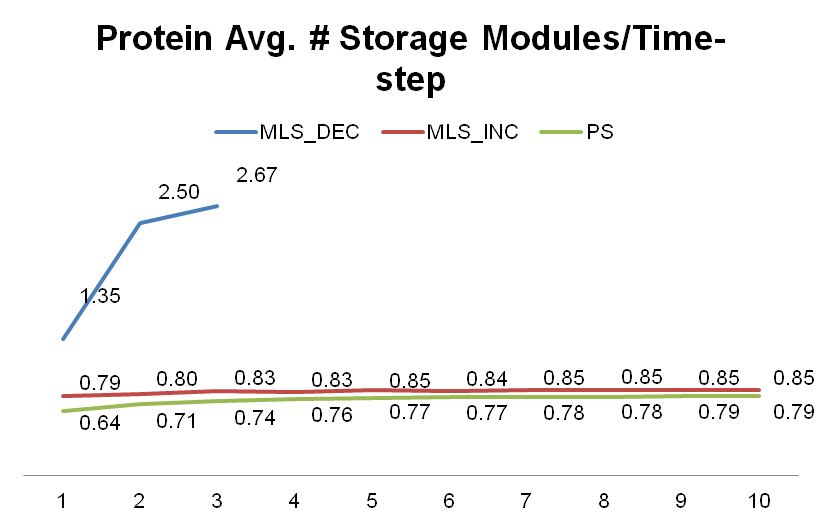 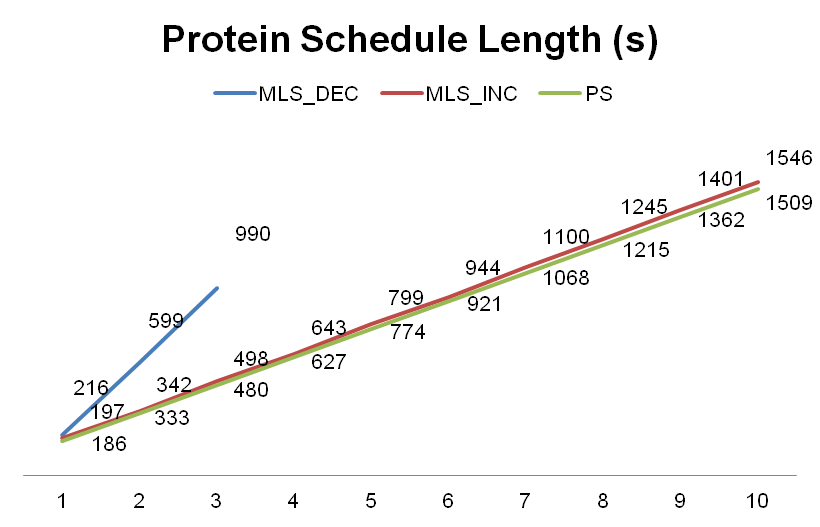 # Assays Concurrent Scheduled
# Assays Concurrent Scheduled
# Assays Concurrent Scheduled
Lower is better for all metrics
9
Placed Protein DAG Showing Storage
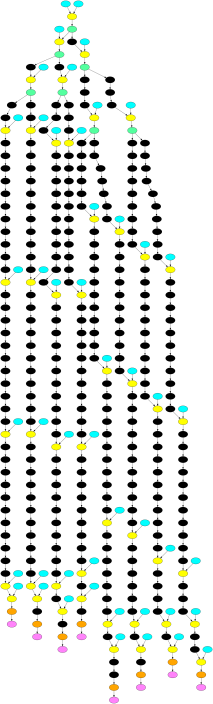 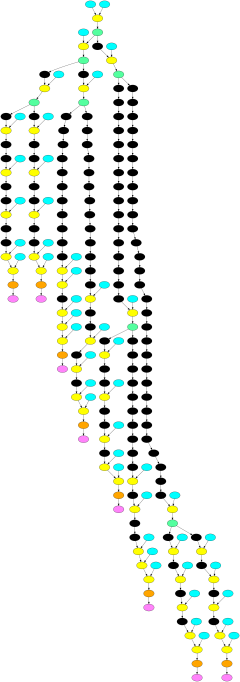 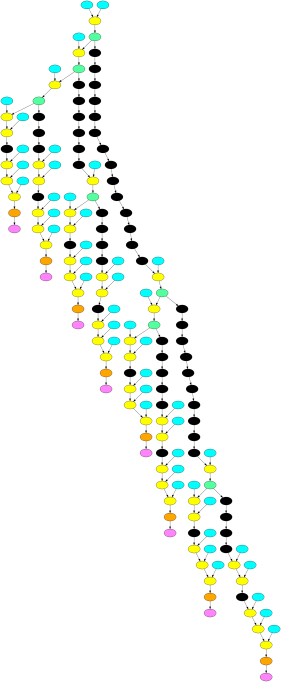 Black node = droplet being stored for a # of time-steps in 1 module
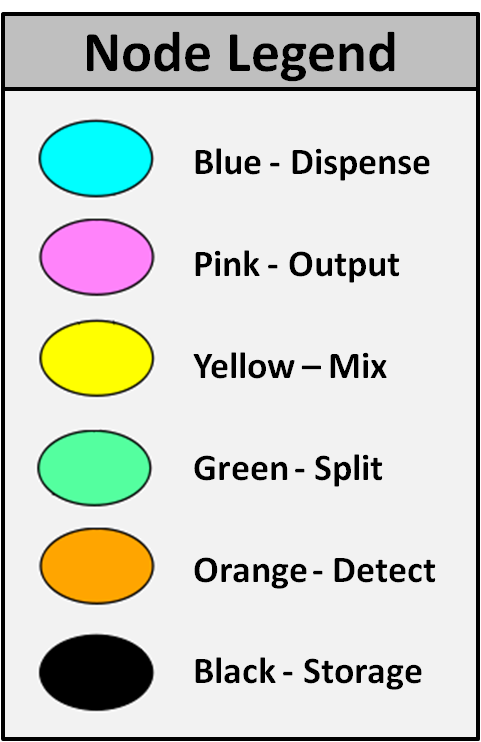 MLS_DEC
252 storage nodes
MLS_INC
119 storage nodes
PS
54 storage nodes
10
Conclusion
More results in the paper/poster

Excels at assays with high fan-out and limited resources
Path scheduler saves 100’s of seconds 



Performs well on assays w/o high fan-out
Similar schedule quality
Slightly shorter computation time

Viable option for online synthesis
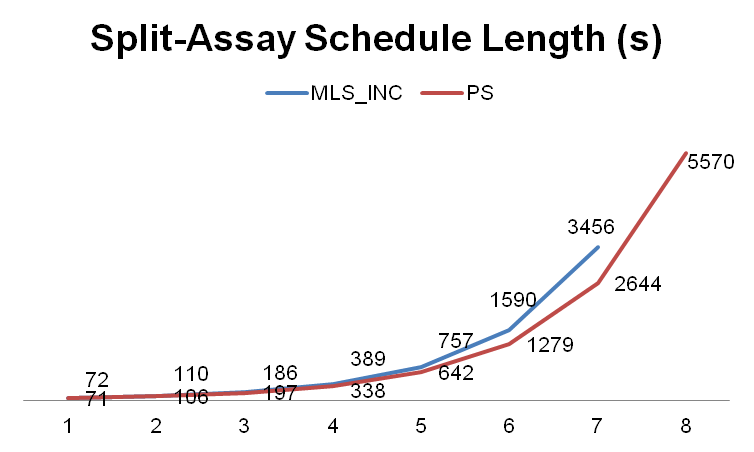 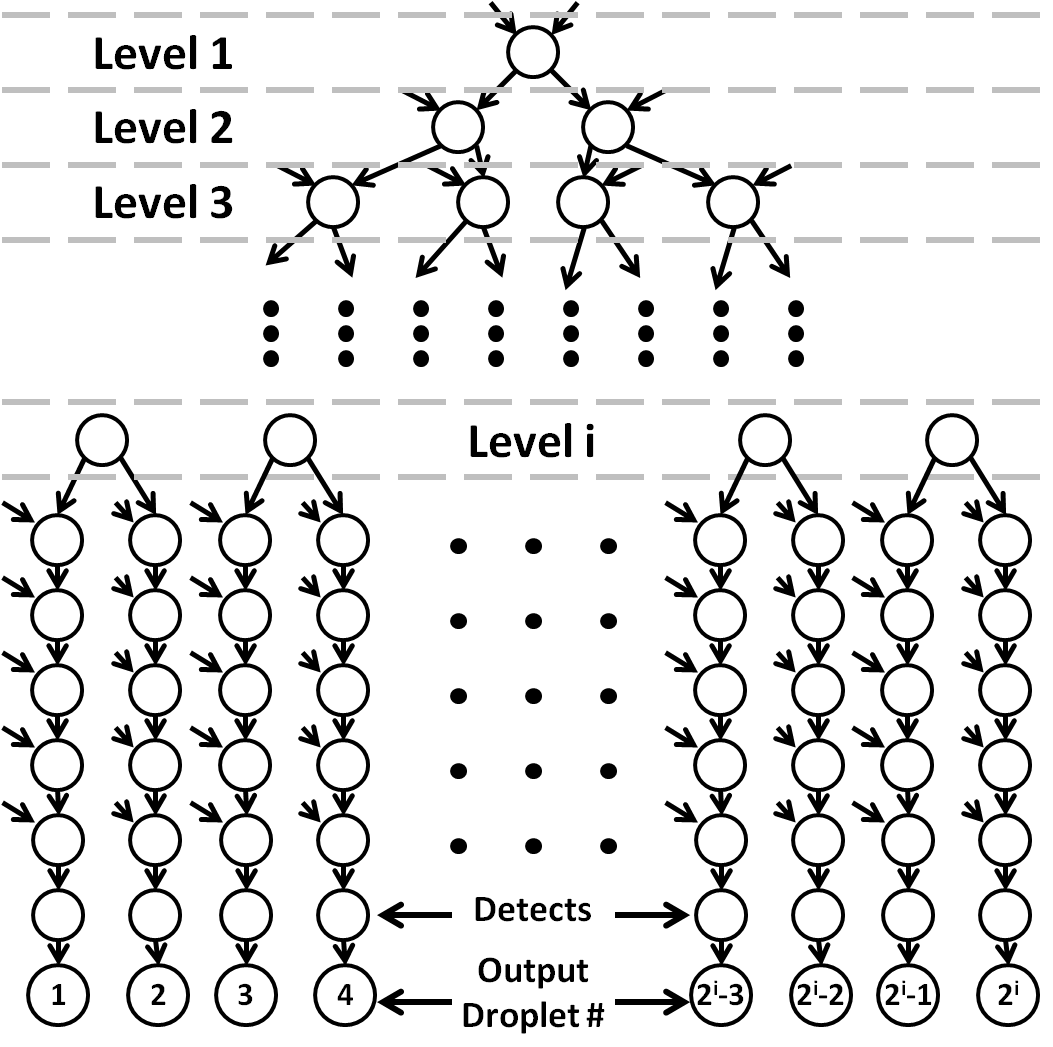 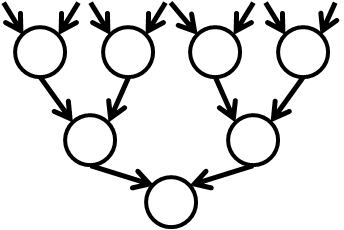 11
Thank You
12